Опис моделей у середовищі програмування
За навчальною програмою 2017 року
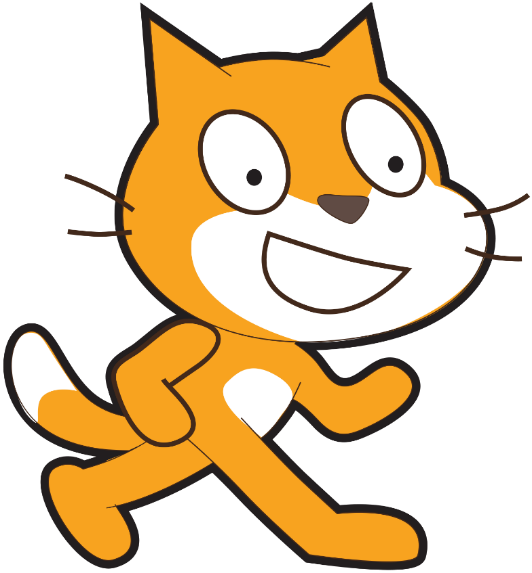 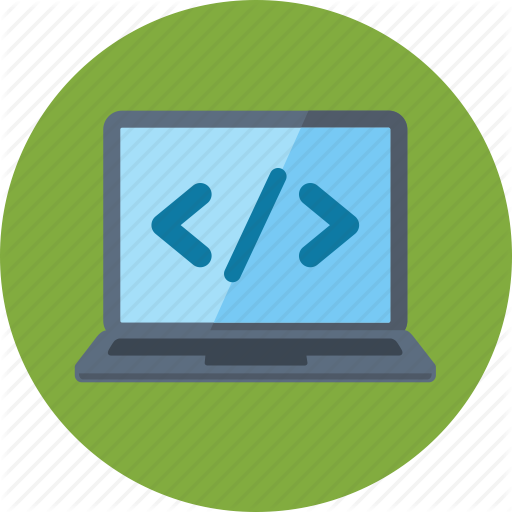 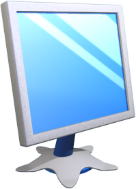 Що таке модель?
Модель — це спрощений вигляд того об’єкту, який створюється.
Cаме з моделювання починається виготовлення будь якого пристрою.  Ви напевне будували моделі: з деталей конструктора, з паперу або малювали. А сьогодні у нас буде програмна модель майбутнього робота.
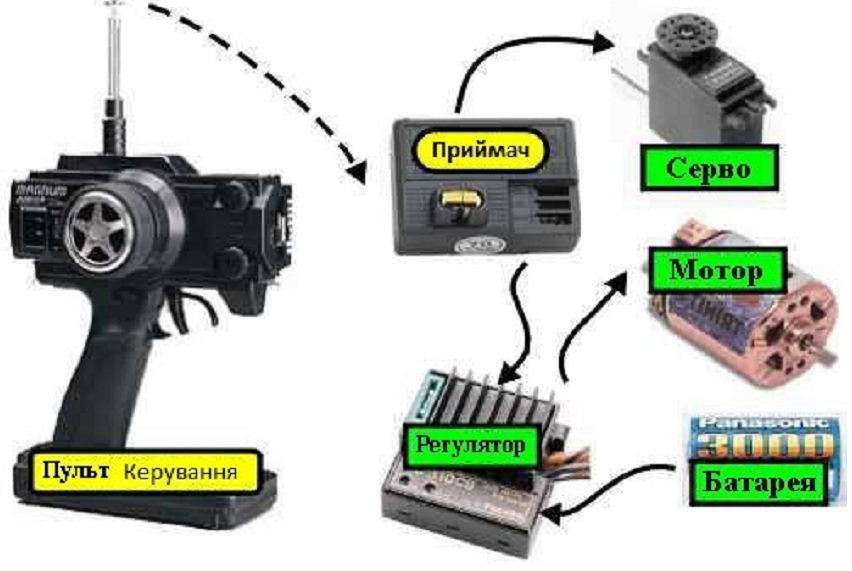 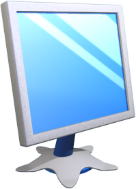 Приклад 1: Робот - жук
Для початку нам потрібен новий спрайт — жук.  Для цього обираємо спрайта з бібліотеки.
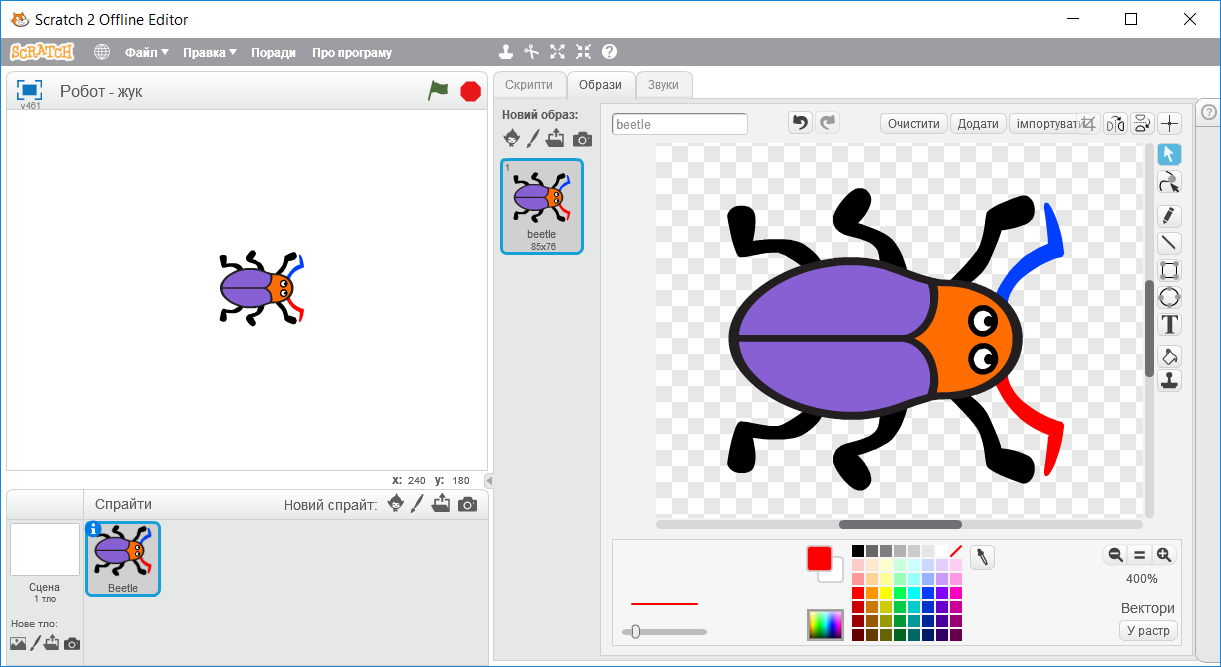 Розфарбуємо вуса червоним та синім кольором, а лапи – чорним кольором.
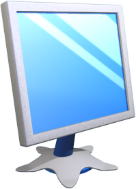 Приклад 1: Робот - жук
Малюємо спрайт – зелений овал.
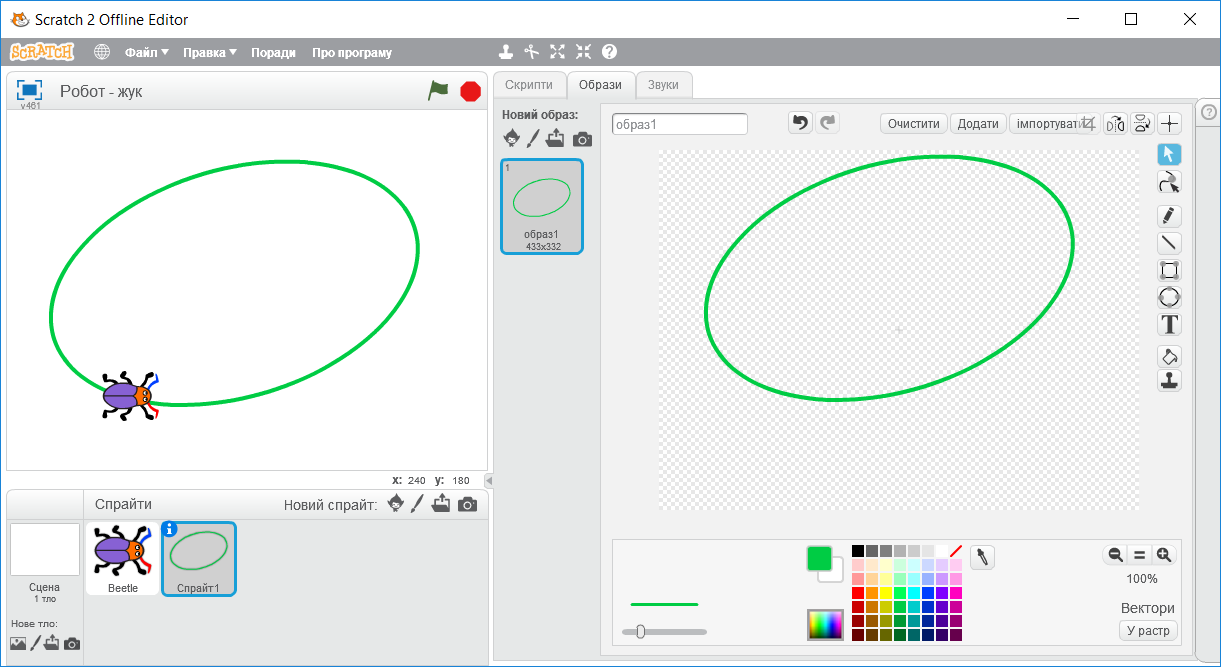 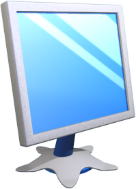 Приклад 1: Робот - жук
Щоб наш спрайт рухався по зеленій лінії, для початку потрібно додати постійний  рух.
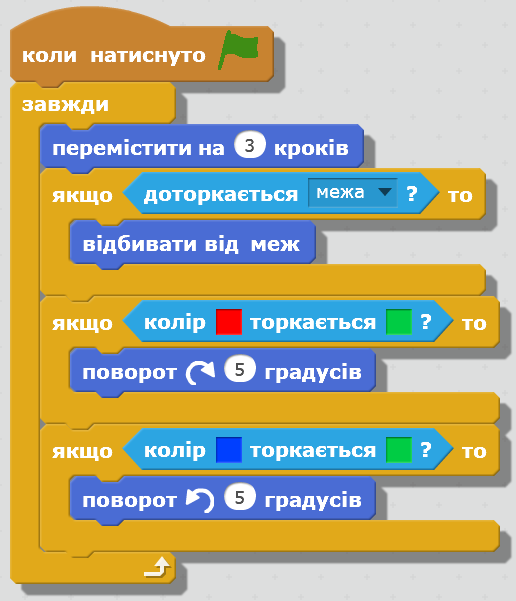 Додаємо блок перемістити на 3 кроки у циклі “завжди”. Якщо наш жук вискочить за межі екрану, потрібно щоб він повернувся назад. Для цього додаємо умову “якщо доторкається до межі, то відбивати від меж”.
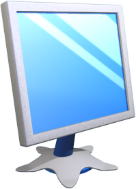 Приклад 1: Робот – жук 2
Лабіринт
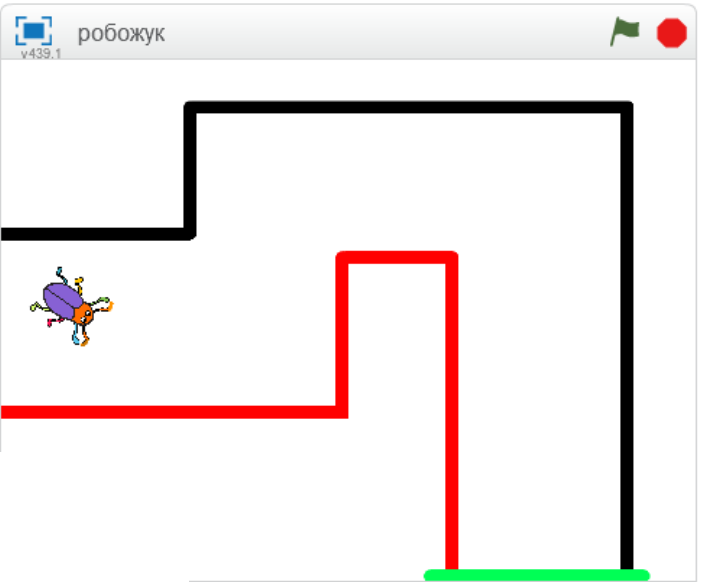 Ліва стінка-чорна
Права стінка - червона
Вихід - зелений
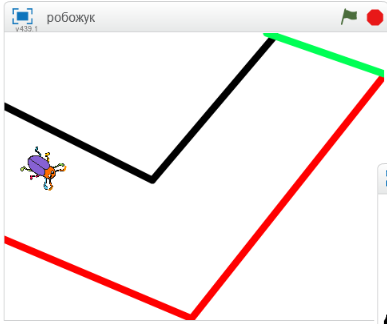 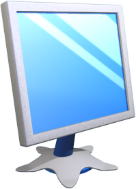 Приклад 1: Робот – жук 2
Рух
Рухатись прямо
Якщо торкається чорної стінки - повернути направо
Якщо торкається червоної стінки - повернути наліво
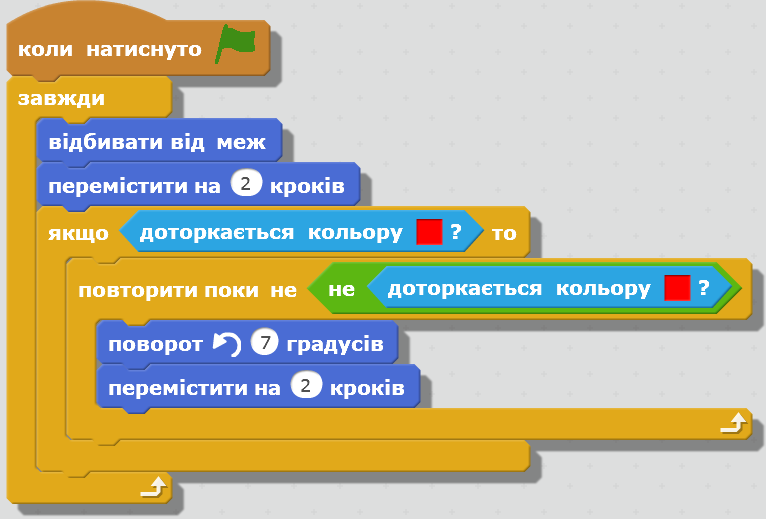 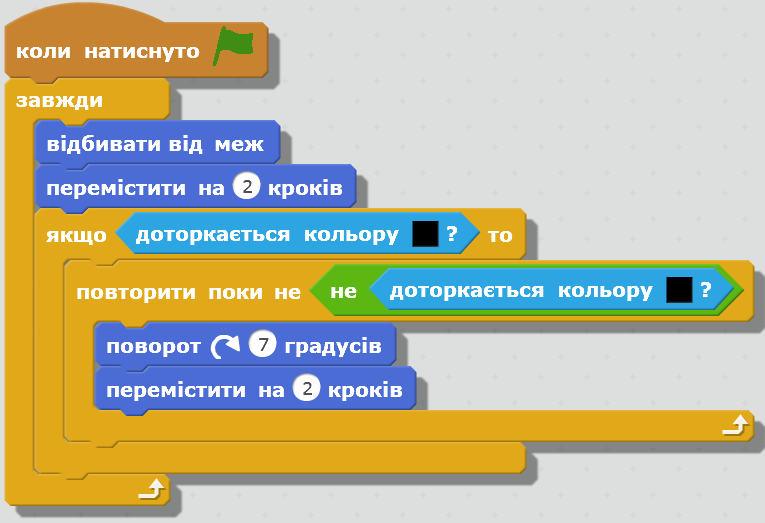 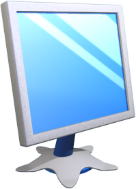 Приклад 1: Робот – жук 2
Завершення рівня
Якщо торкається зеленого кольору
Перейти на початок руху
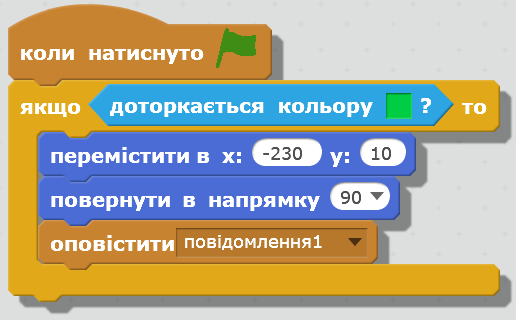 Оповістити лабіринт про зміну образу
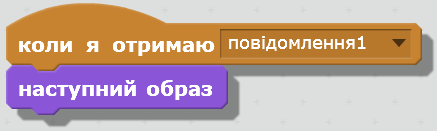 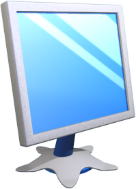 Приклад 1: Робот – жук 2
Намалюйте інші образи виконавця лабіринт.
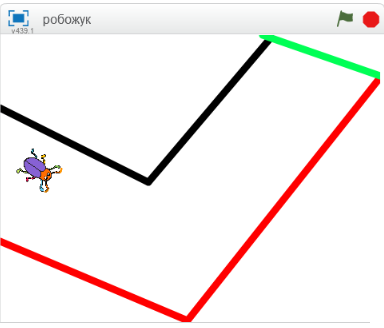 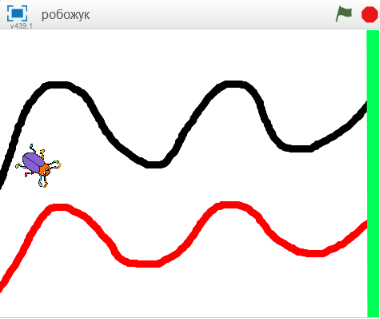 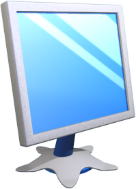 Працюємо за комп’ютером
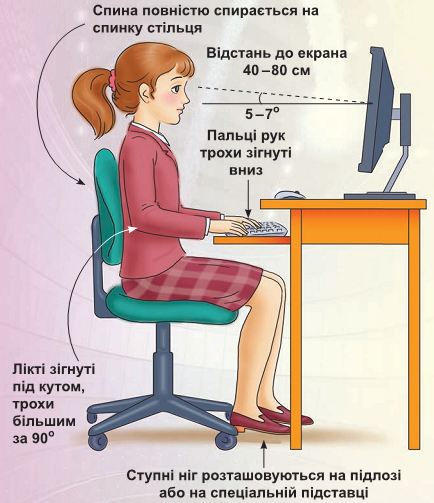 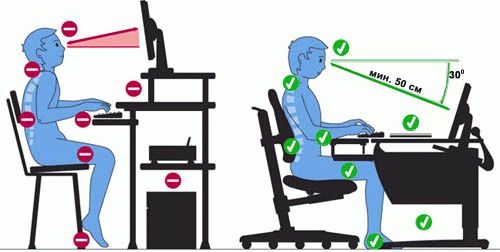 Дякую за увагу!
За навчальною програмою 2017 року
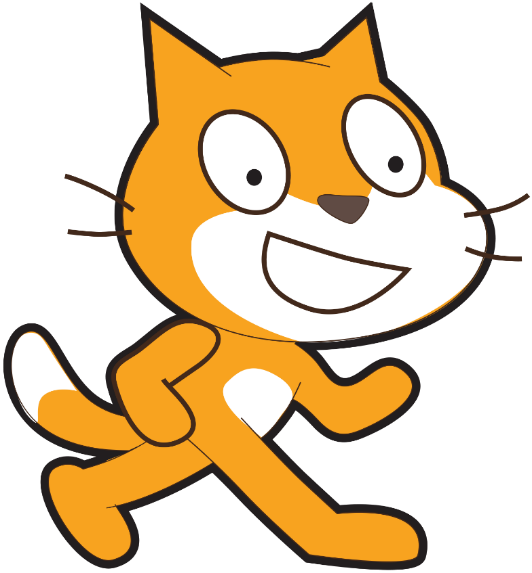 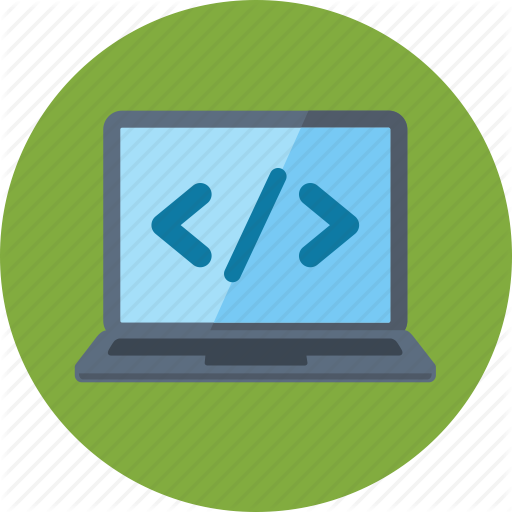